Enter Company Name Here
This acknowledges that
Enter Employee Name
has participated and successfully completed training in:
Hand Safety
Enter the Date of Successful Completion
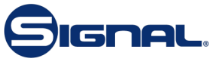 Instructor’s Name & Signature